Welcome to our online ClassMehfuza Gesmin
লেকচার -৫
শ্রেণি –দশম 
বিষয : হিসাব বিজ্ঞান
হিসাব বিজ্ঞানের ভিত্তি নিয়মাবলি
আজকের পাঠের মূল বিষয়

১.প্রথম অধ্যায় থেকে ১০ম অধ্যায় পর্যন্ত হিসাবের বিভিন্ন রূপ বিশ্লেষণ 
২. হিসাবের শ্রেণিবিভাগ দেখানো 
৩. আর্থিক বিবরণীর সাথে এর মিলকরণ
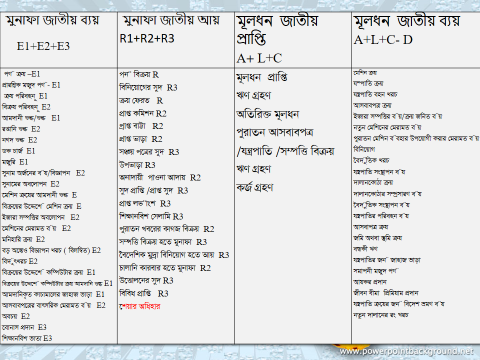 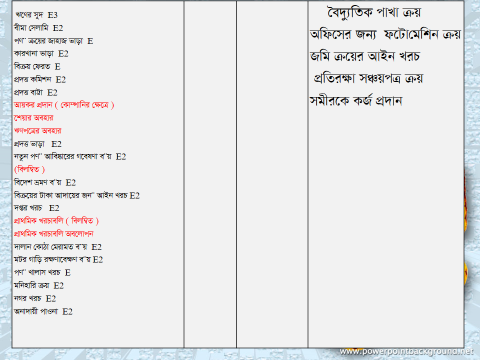 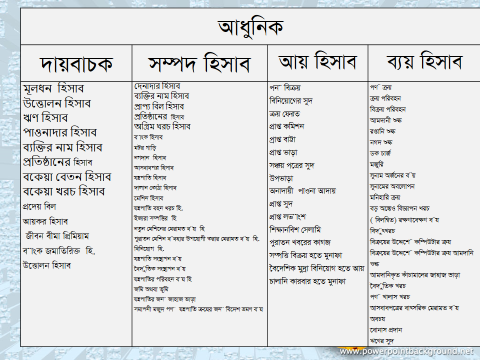 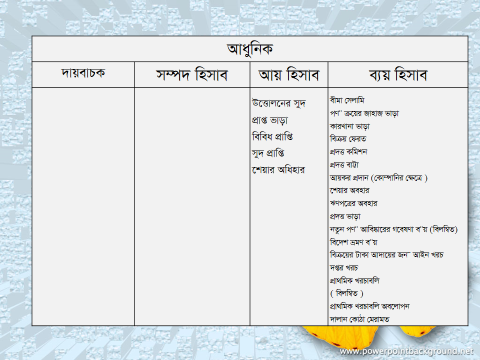 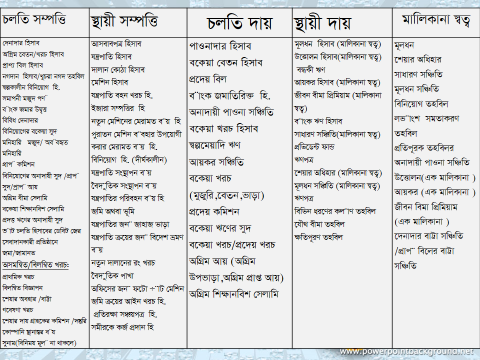 আজকের  বাংলাদেশ
ধন্যবাদ
সকলের সুস্বাস্থ্য কামনা করে  শেষ করছি